University Motto, Mission, Vision & Values
Mission Statement
To impart evidence-based research-oriented health
professional education, best possible patient care,
mutual respect, ethical practice of healthcare and social  accountability.
Vision and Values
Highly recognized and accredited center of excellence in
Medical Education, using evidence-based training  techniques for development of highly competent health professionals, who are lifelong experiential learner and are  socially accountable.
Prof Umar Model Of Integrated  Lecture
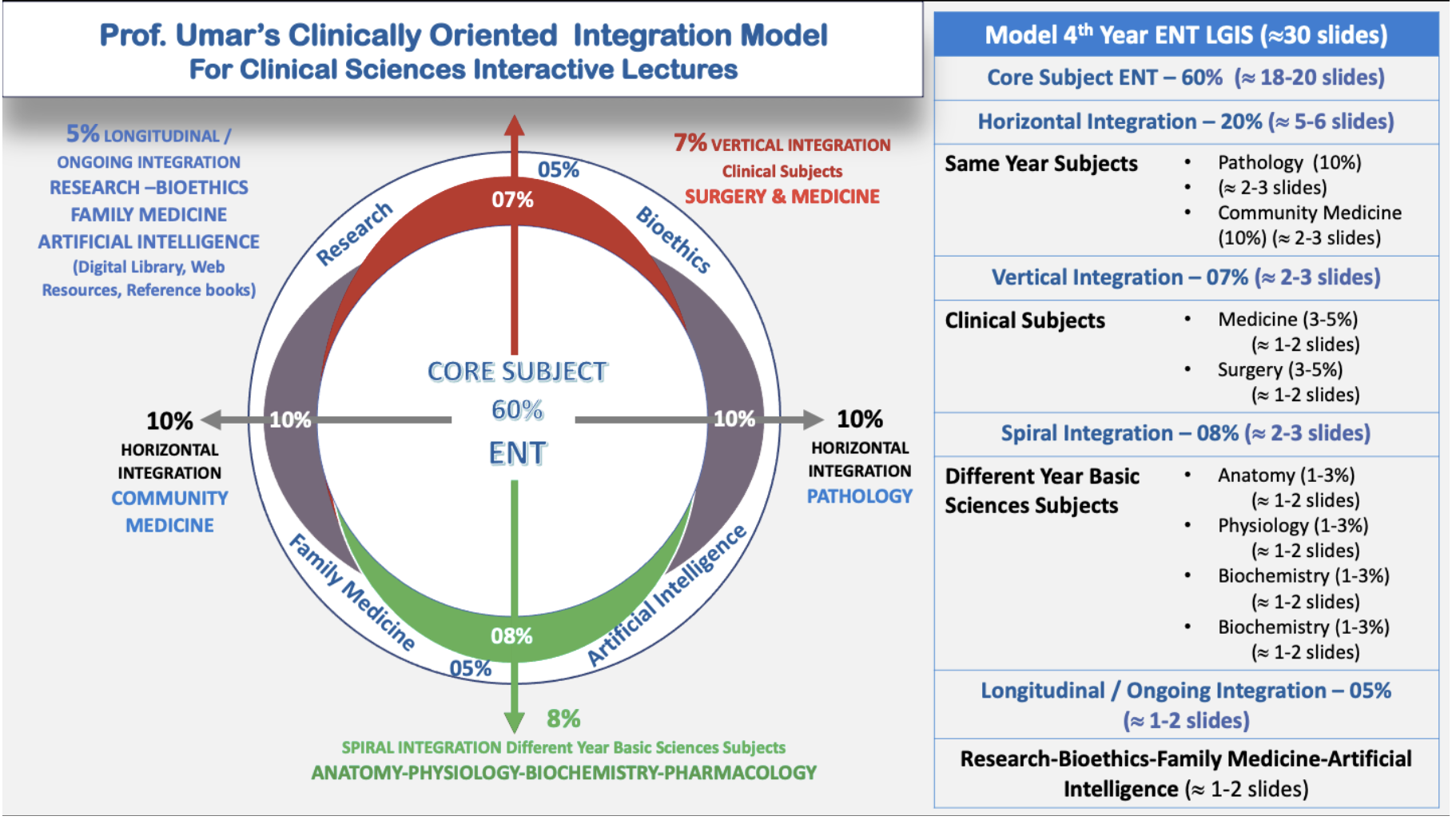 Sequence Of  LGIS
A 3-year-old boy came to Emergency with stridor and hoarseness for last few hours. According to his mother he was alright one day before and for last few hours his condition deteriorated badly.
Examination was not possible because the child was irritable
What diagnosis came to your mind when you encountered such situation?
JUVENILE PAPILLOMATOSIS(RESPIRATORY PAPILLOMATOSIS)
Learning Objectives
JUVENILE PAPILLOMATOSIS(RESPIRATORY PAPILLOMATOSIS)
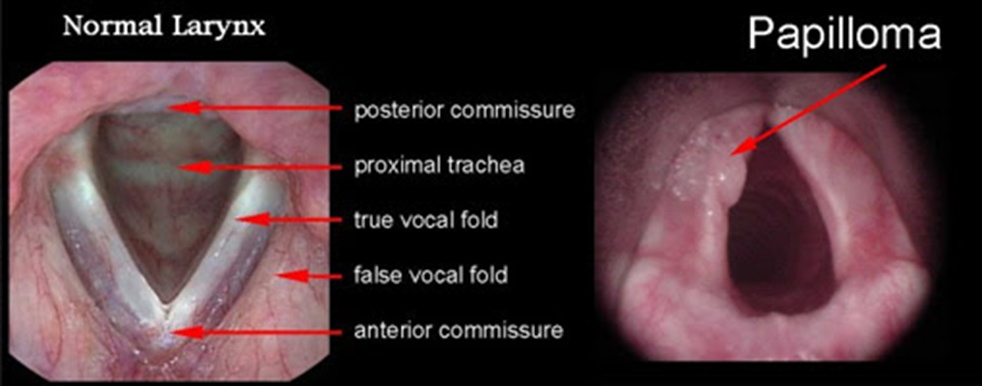 Horizontal Integration With Community Medicine
etiology
Epidemiology
JUVENILE PAPILLOMATOSIS(RESPIRATORY PAPILLOMATOSIS)
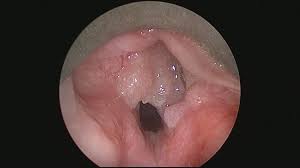 Clinical Features
DIAGNOSIS
TREATMENT
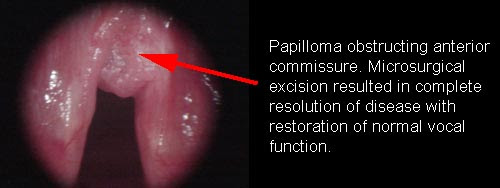 TREATMENT
LARYNGOMALACIA
LARYNGOMALACIA
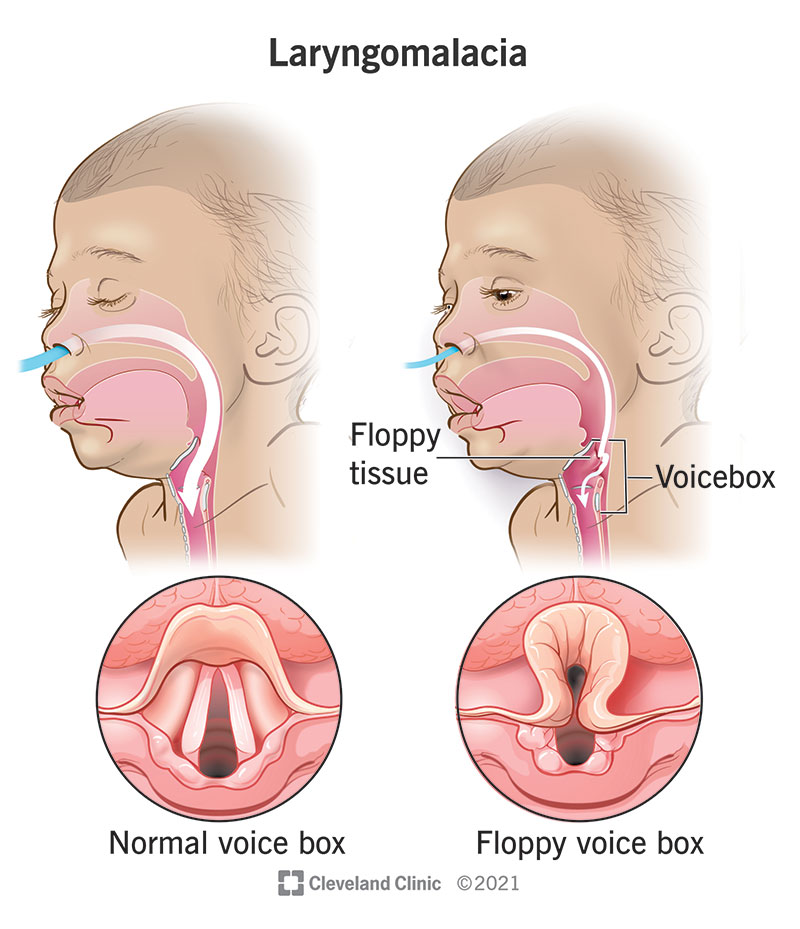 ETIOLOGY
CLINICAL FEATURES
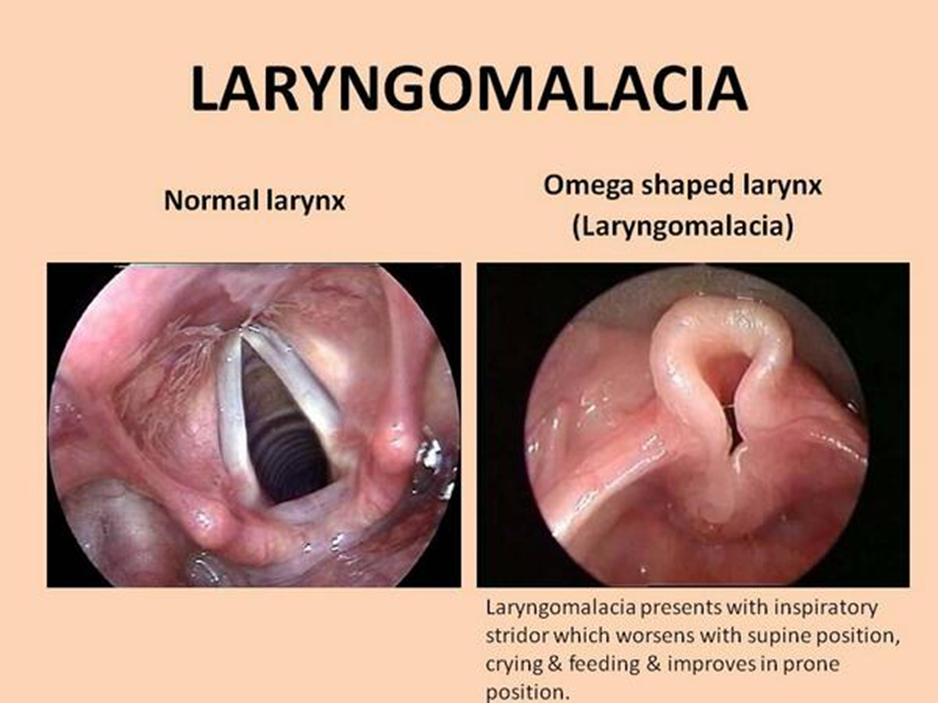 CLINICAL FEATURES
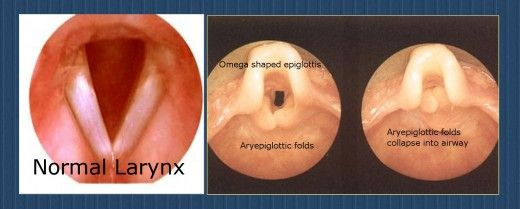 DIAGNOSIS
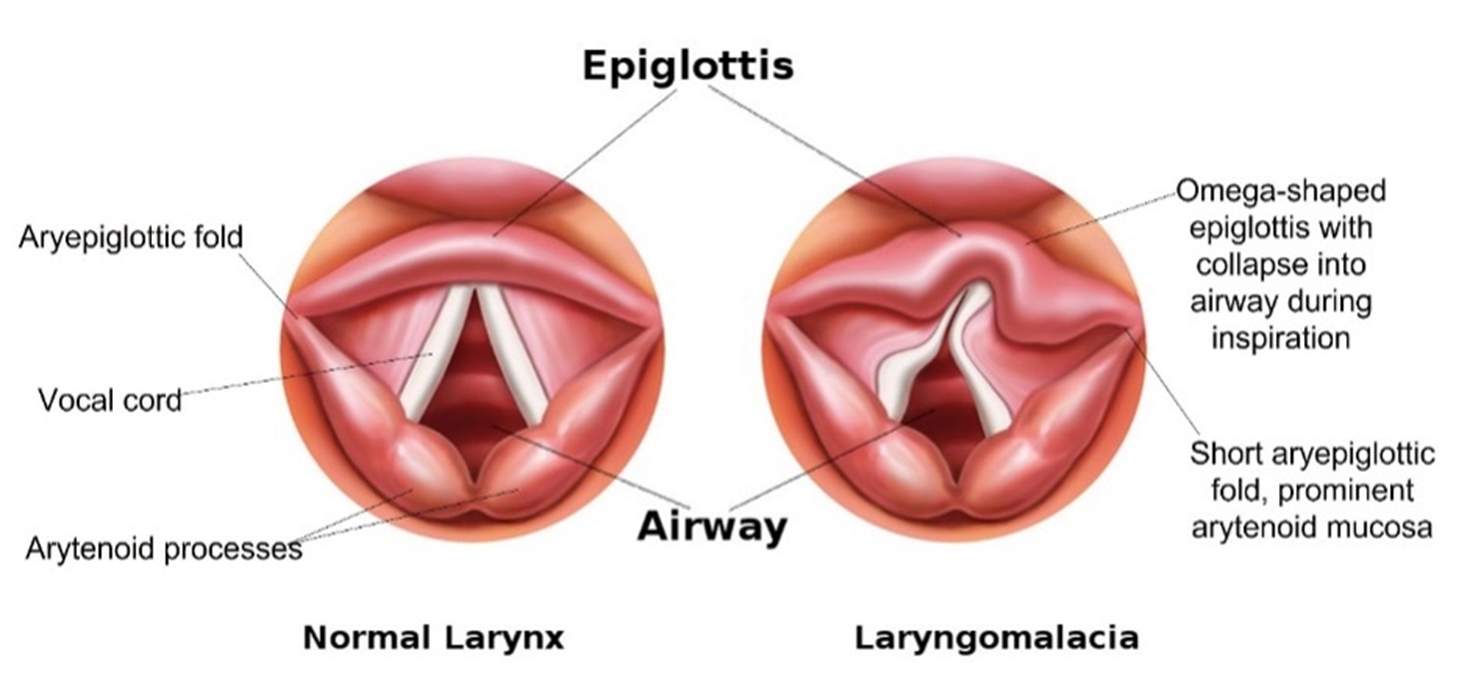 TREATMENT
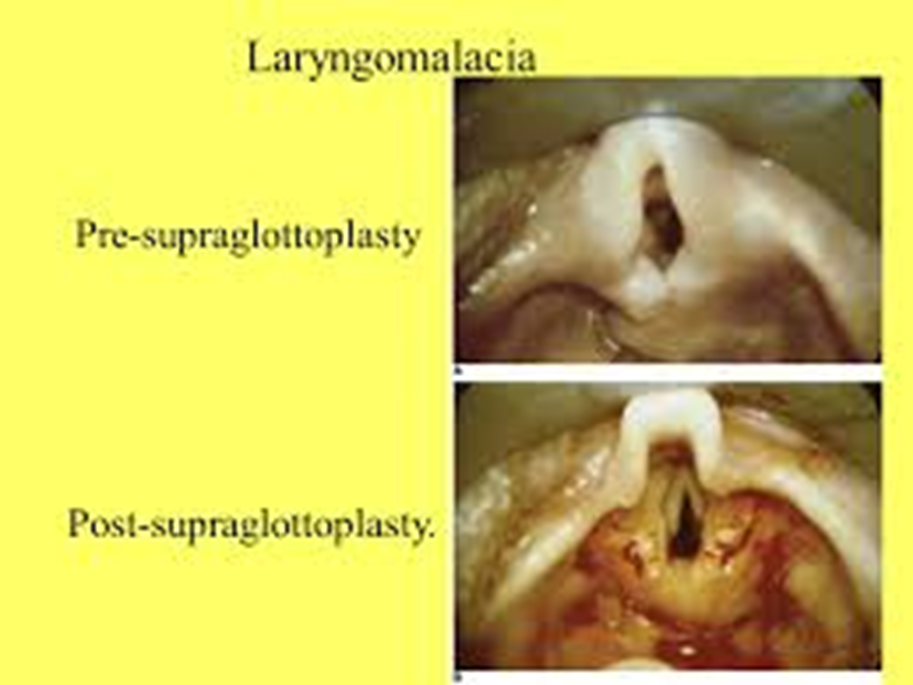 TREATMENT
Family Medicine
Biomedical Ethics
Artificial Intelligence
RESEARCH
https://pubmed.ncbi.nlm.nih.gov/21370676/

https://www.sciencedirect.com/science/article/pii/S0165587623001994
references
PL Dhingra, 7th edition
https://www.ncbi.nlm.nih.gov/pmc/articles/PMC7601884/#:~:text=Juvenile%2Donset%20recurrent%20respiratory%20papillomatosis%20(JoRRP)%20is%20a%20condition,the%20respiratory%20tract%20of%20children.
https://pubmed.ncbi.nlm.nih.gov/21370676/#:~:text=We%20conclude%20that%20initial%20use,surgical%20intervention%20and%20improving%20voice.
https://my.clevelandclinic.org/health/diseases/24056-laryngeal-papillomatosis

https://my.clevelandclinic.org/health/diseases/22076-laryngomalacia
https://www.childrenshospital.org/conditions/laryngomalacia#:~:text=Laryngomalacia%20(also%20known%20as%20laryngealmalacia,heard%20when%20your%20child%20inhales.
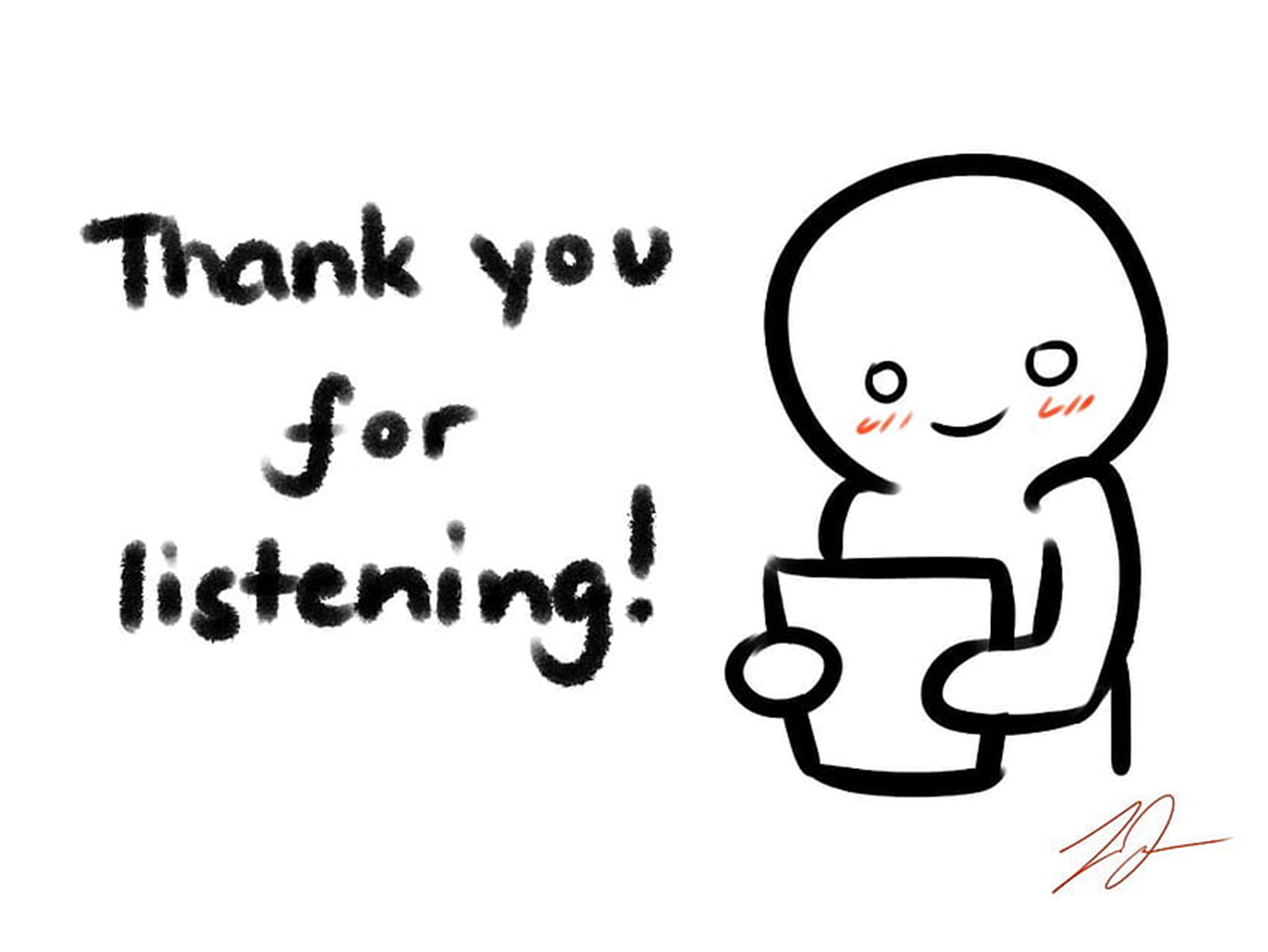 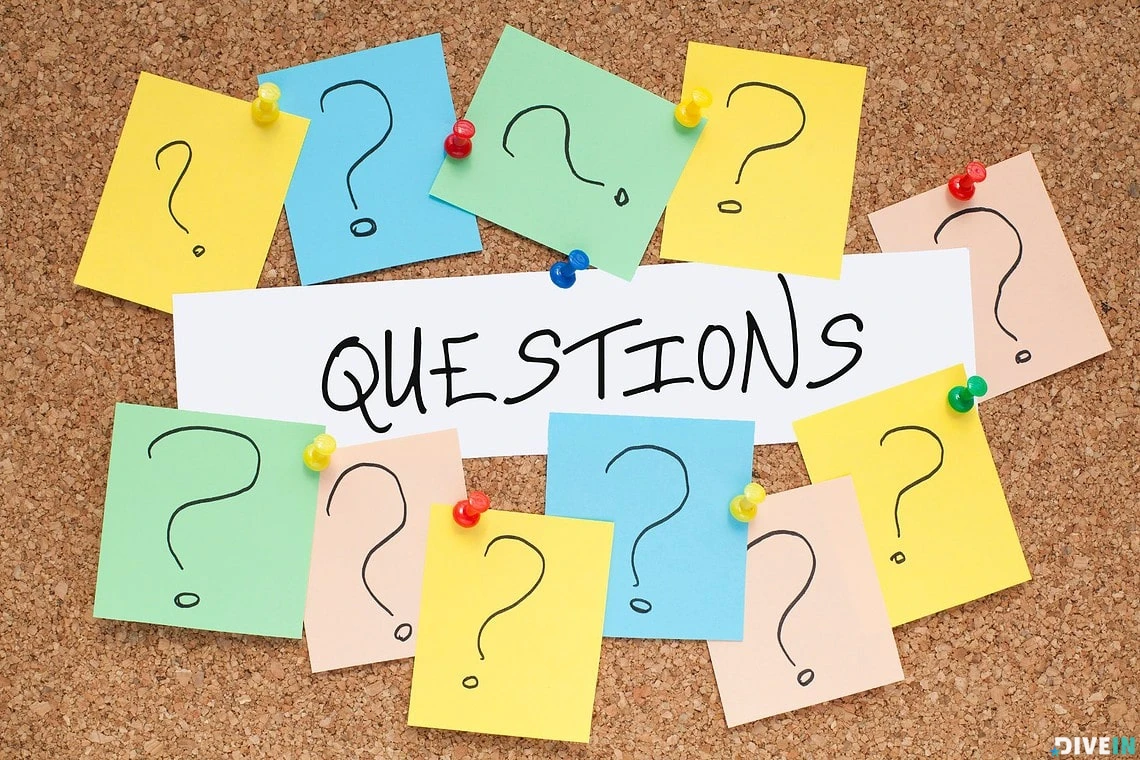